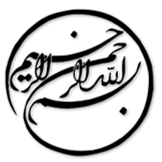 ارزیابی وضعیت، رضایت شغلی و استرس شغلی کارکنان حفاظت گاه طبیعی چین
دانشجو:
استاد:
سال تحصیلی:
نام درس:
فصل اول: مقدمه 

مناطق حفاظت شده سنگ بنای حفاظت ازتنوع زیستی و حفظ خدمات اکوسیستم درمواجهه با بحران های محیطی هستند اما بسیاری از این مناطق حفاظت شده بطورمؤثر مدیریت نشده اند. بیشتر مطالعات بر روی چگونگی نظارت، سیستم مدیریت، برنامه ریزی حفاظت، بودجه و دیگرعوامل مؤثر بر اثربخشی مناطق حفاظت شده تمرکز دارند، درحالی که تحقیقات کمی درمورد خود محیط بانان انجام شده است. مناطق حفاظت شده درمعرض تهدیدات فزاینده ای قرار دارند و محیط بانان باید گشت های منظم و قانونی را برای جلوگیری ازقطع غیرقانونی درختان، شکارغیرقاتونی، مزاحمت های تفریحی، آتش سوزی و سایرفعالیت های مخرب انجام دهند.
1/18
فصل اول
مقدمه
1
محیط  بانان به دلیل نقش های چندگانه خود در مدیریت مناطق حفاظت شده، نیاز به تسلط برمجموعه ای از مهارت های حرفه ای شامل ردیابی حیوانات، شناسایی گونه ها، ارتباط و مذاکره، و توانایی مواجهه و مقابله با حوادث بحرانی دارند.
با این حال، محیط بانان با آموزش محدود و معمولا ناکافی، هنگام نیاز به اجرای مقررات محیطی، با متجاوزان مسلح و شکارچیان غیرقانونی، مدیریت تعاملات و رفتارهای جوامع محلی و جلوگیری از آسیب های زیست محیطی از سوی گردشگران، با موقعیت ها و شرایط استرس زاتری روبرو هستند. درمقایسه با سایرمشاغل، تحقیقات قابل دسترس کم و محدودی درمورد رضایت شغلی و استرس شغلی محیط بانان وجود دارد. درحالی که اخیرا تحقیقات فزاینده ای با تمرکز بر این مسائل محیط بانان انجام شده است که عمدتا به ایالات متحده آمریکا و آفریقا محدود می شوند، تحقیقات کمی به مشکلات مشابه در سایرنقاط جهان مانند آسیا رسیدگی می کنند، وجود دارد.
2/18
فصل اول
مقدمه
1
فصل دوم: مواد و روش ها 

جمع آوری داده ها 
در این پژوهش تمام کارکنان موقعیت های مختلف در سیستم حفاظت گاه طبیعی درنظر گرفته شدند. با تمام حفاظت گاه های طبیعی تلفنی تماس گرفته شد تا نظرسنجی الکترونیکی را ازطریق مدیریت خود توزیع کنند. همچنین جهت تکمیل این تلاش برای جذب شرکت کنندگان بیشتر درنظرسنجی، پرسشنامه ساختاریافته ازطریق پلت فرم های اینترنتی مانند کانال های رسانه ای اجتماعی توزیع و داده ها به صورت ناشناس جمع آوری شد.
3/18
فصل دوم
مواد و روش ها
1
2
لطفا توجه داشته باشيد
که اين فايل تنها بخشی از محصول بوده و صرفا جهت معرفی محصول ميباشد
برای خريداری و دانلود فايل کامل مقاله به زبان فارسی
با فرمت پاورپوينت (با قابليت ويرايش(
اينجا کليک نماييد.
فروشگاه اينترنتی ايران عرضه www.iranarze.ir
5
4
3
2
1